Renovace učebny informatiky
V čase
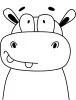 Jak to vypadalo…
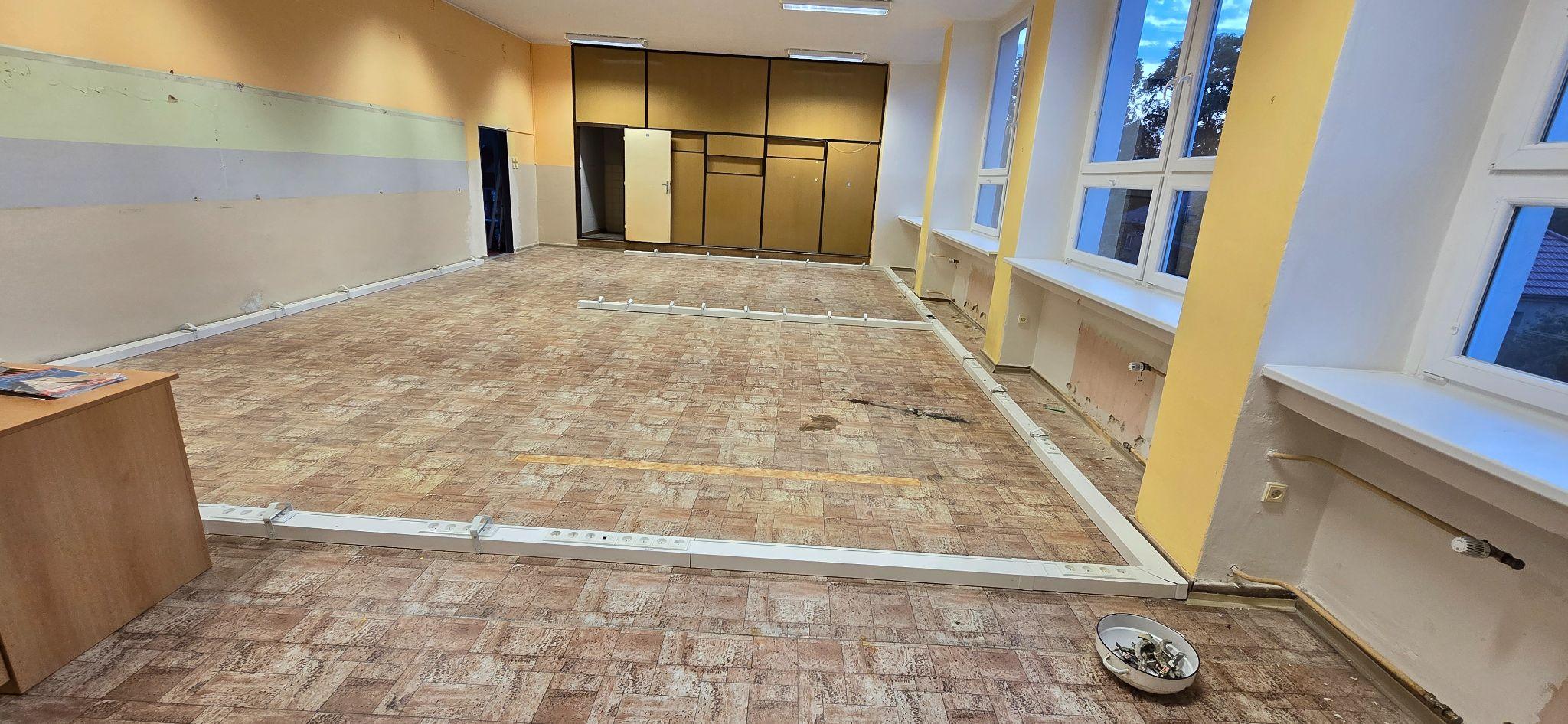 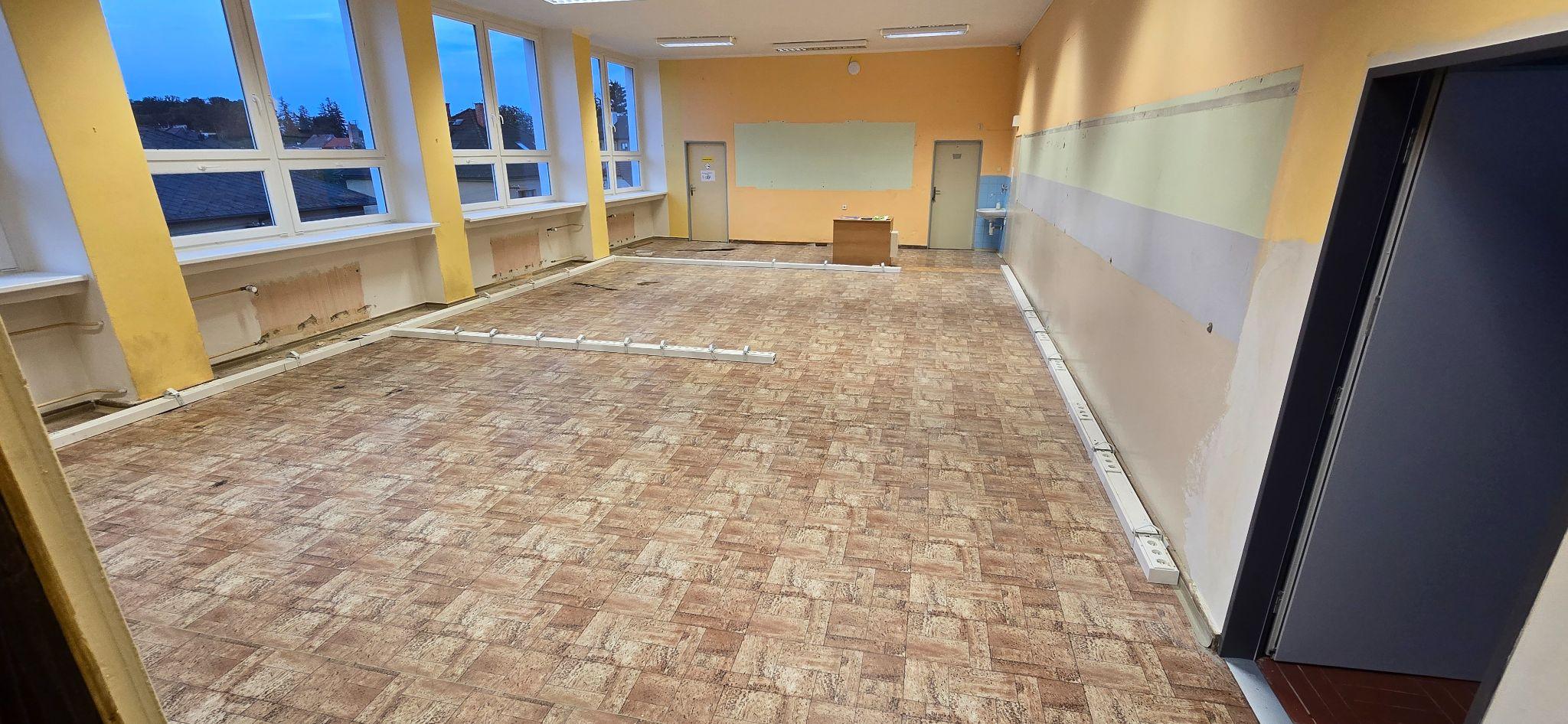 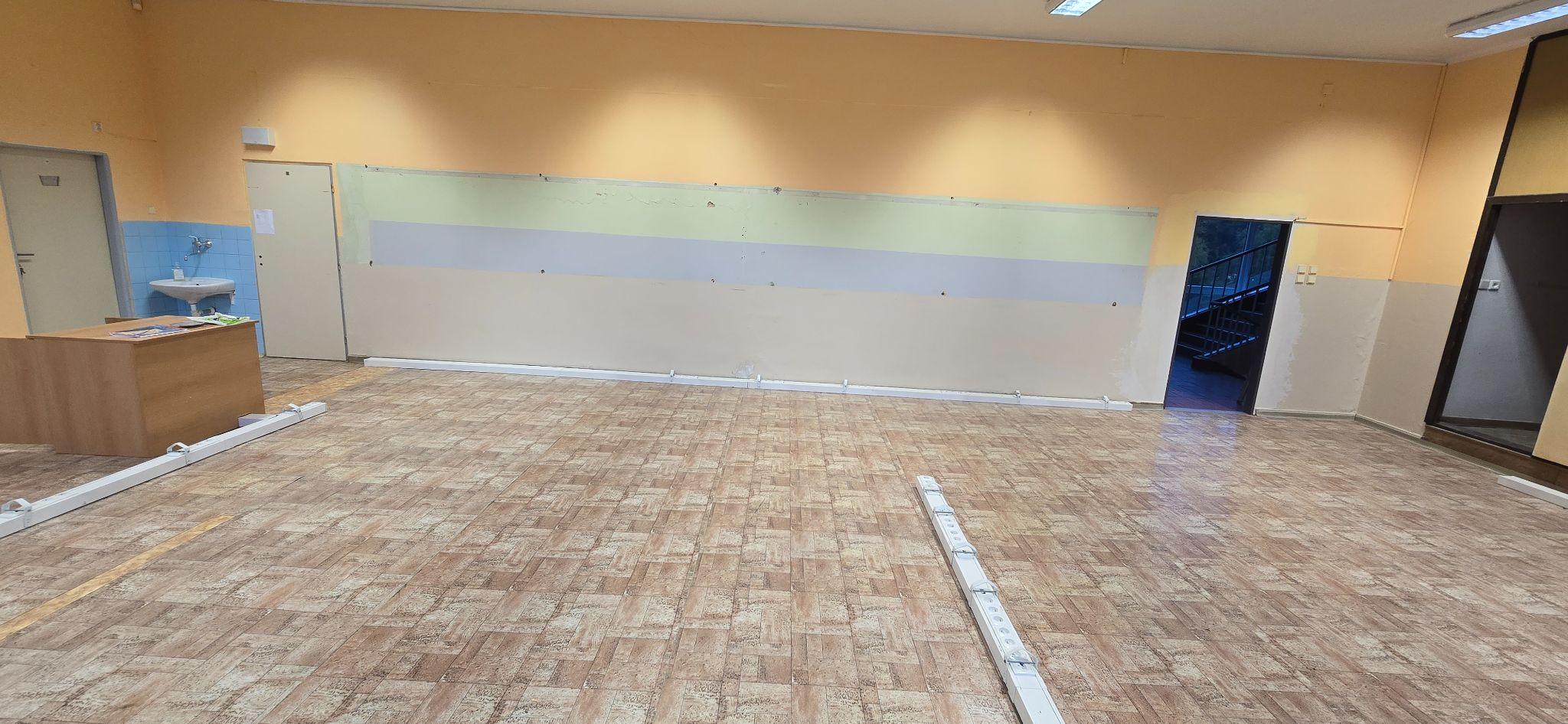 Jak to probíhalo…
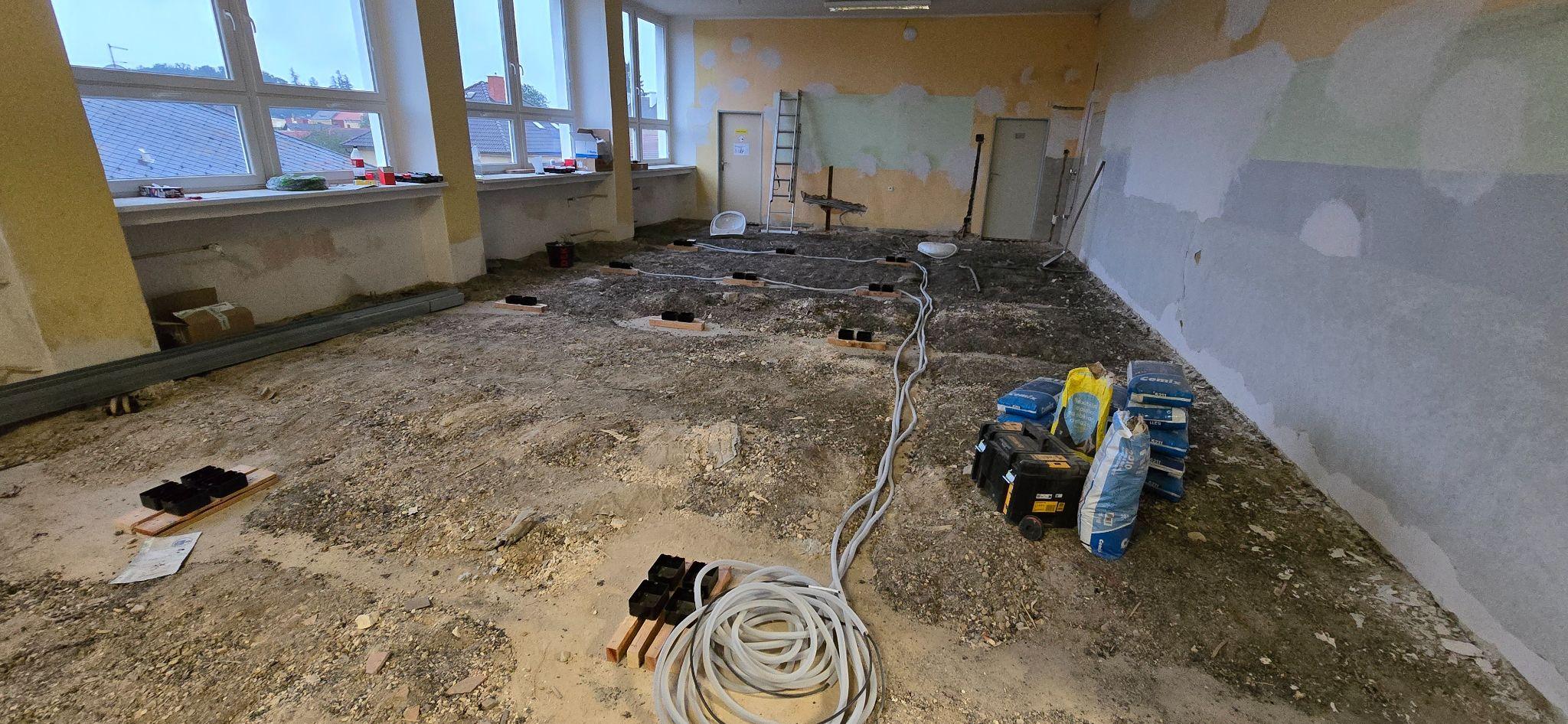 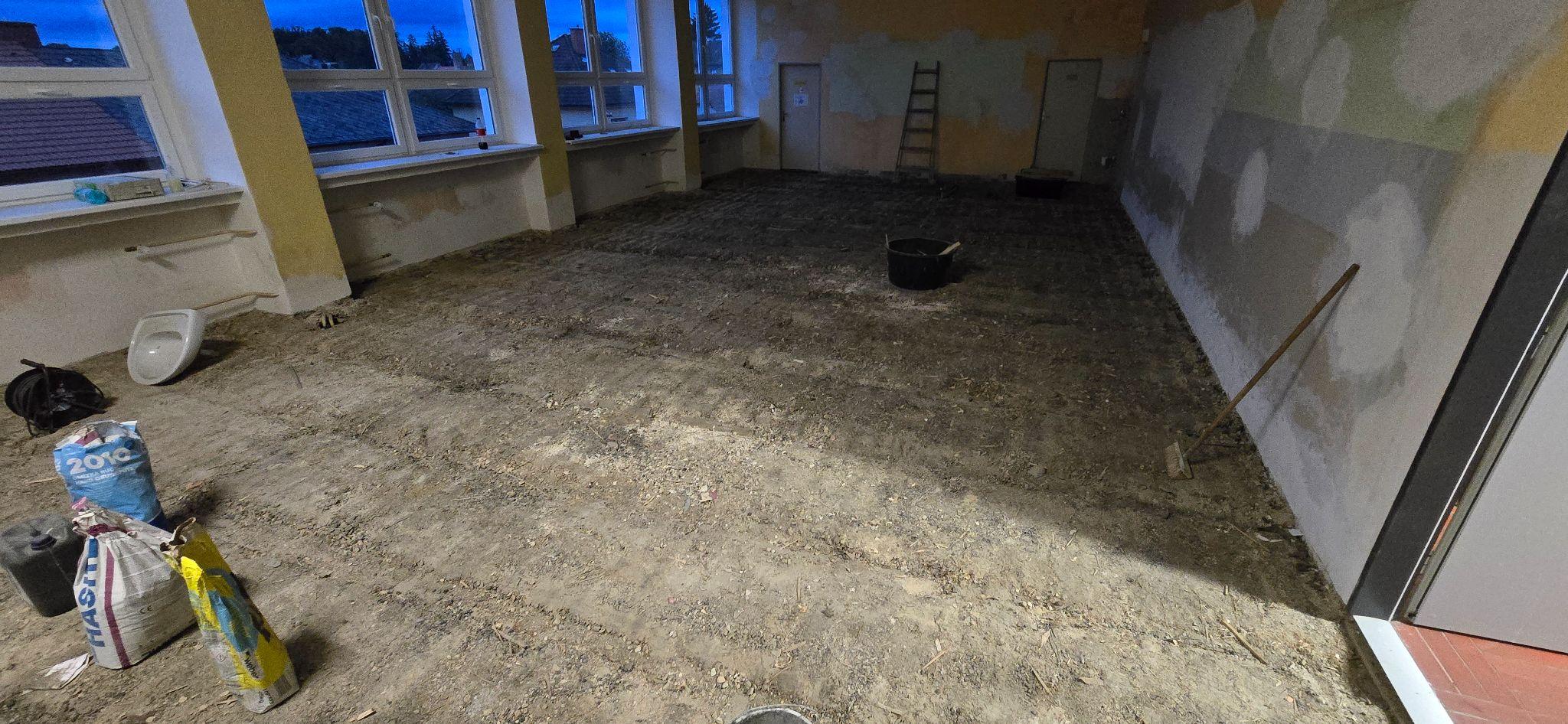 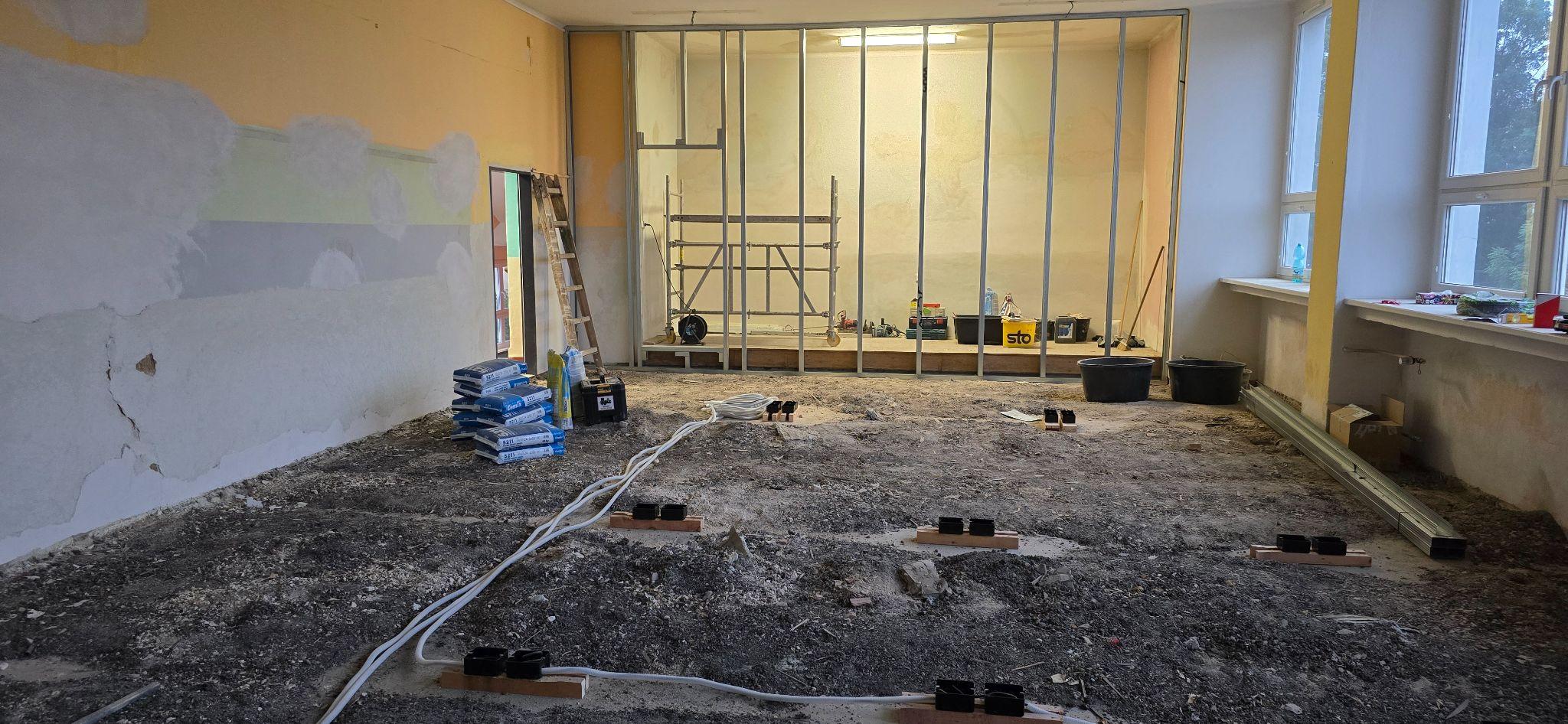 Jak to probíhalo…
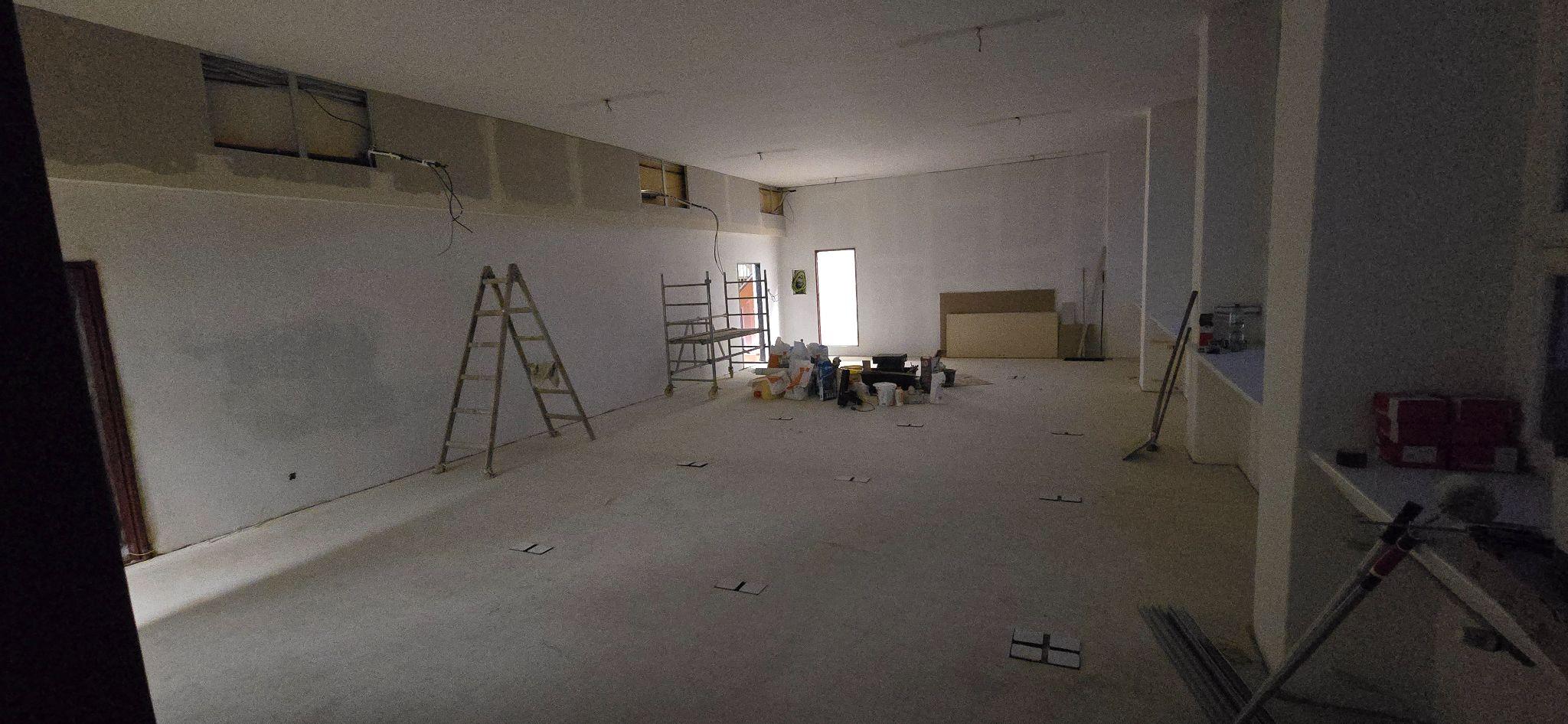 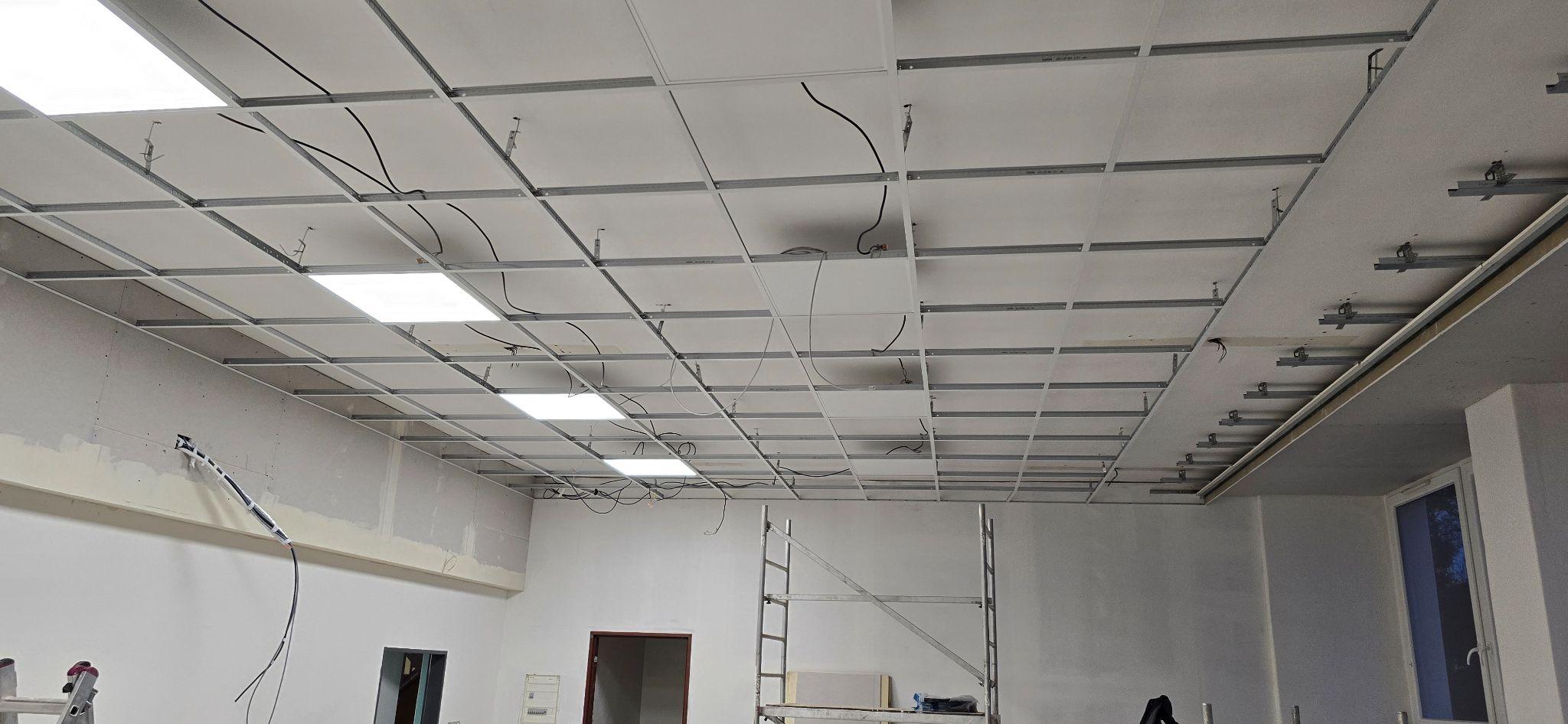 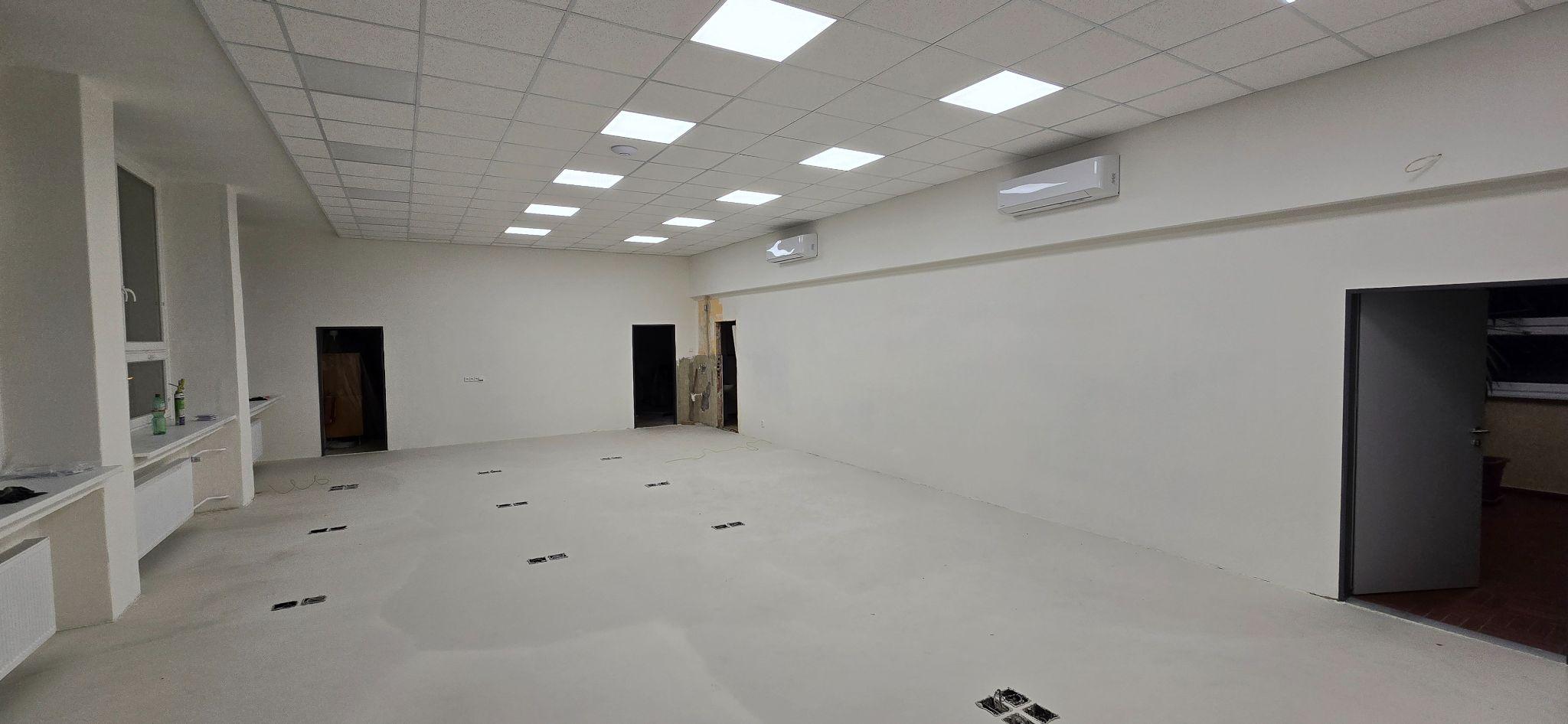 Jak to vypadá…
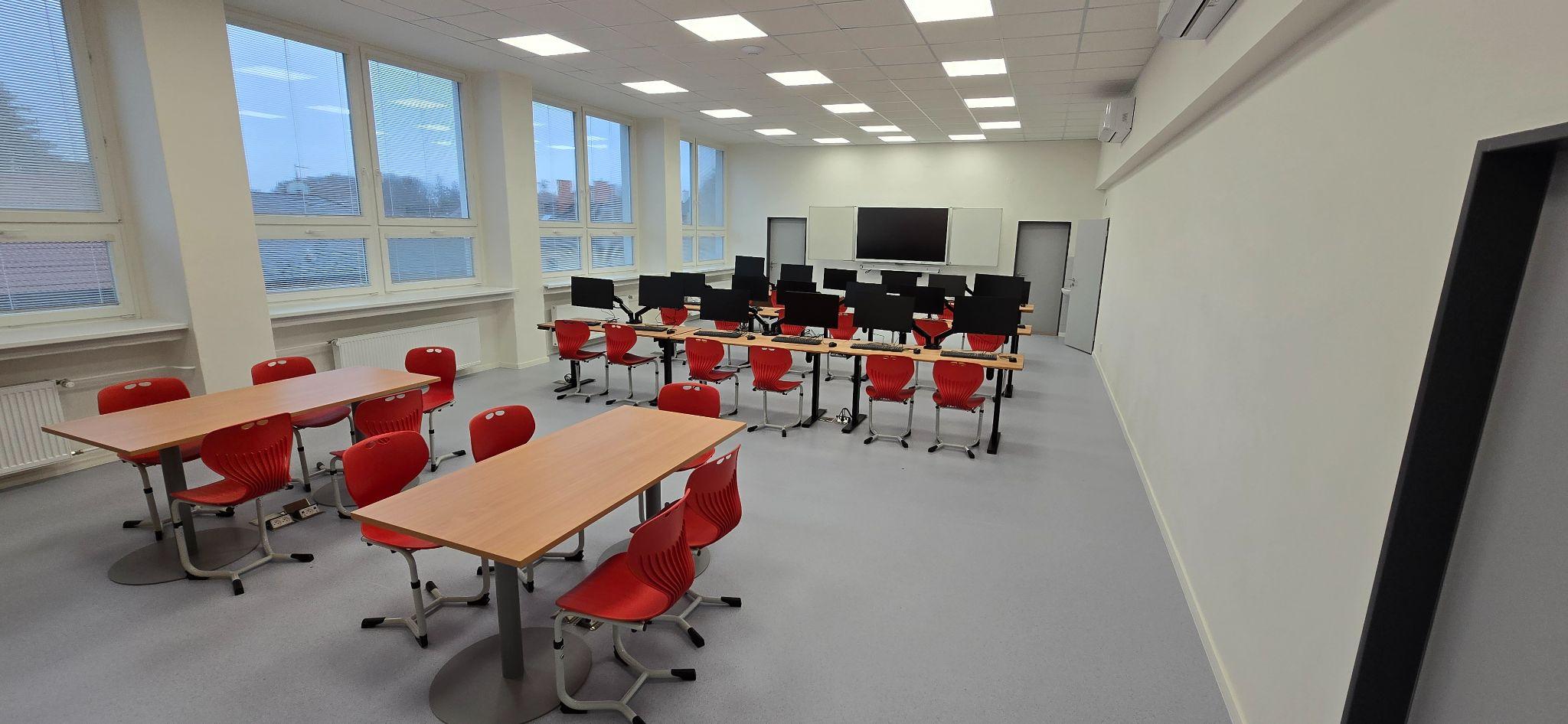 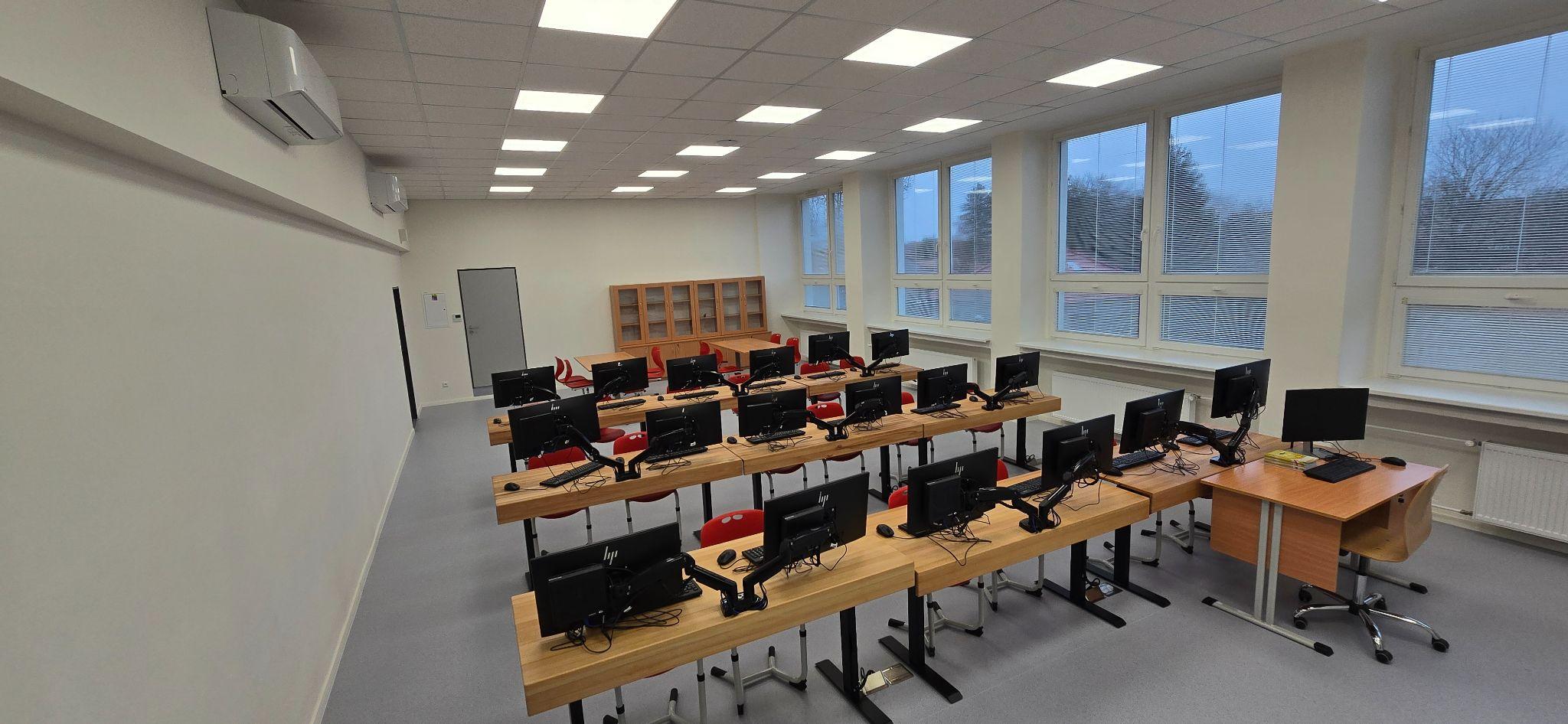 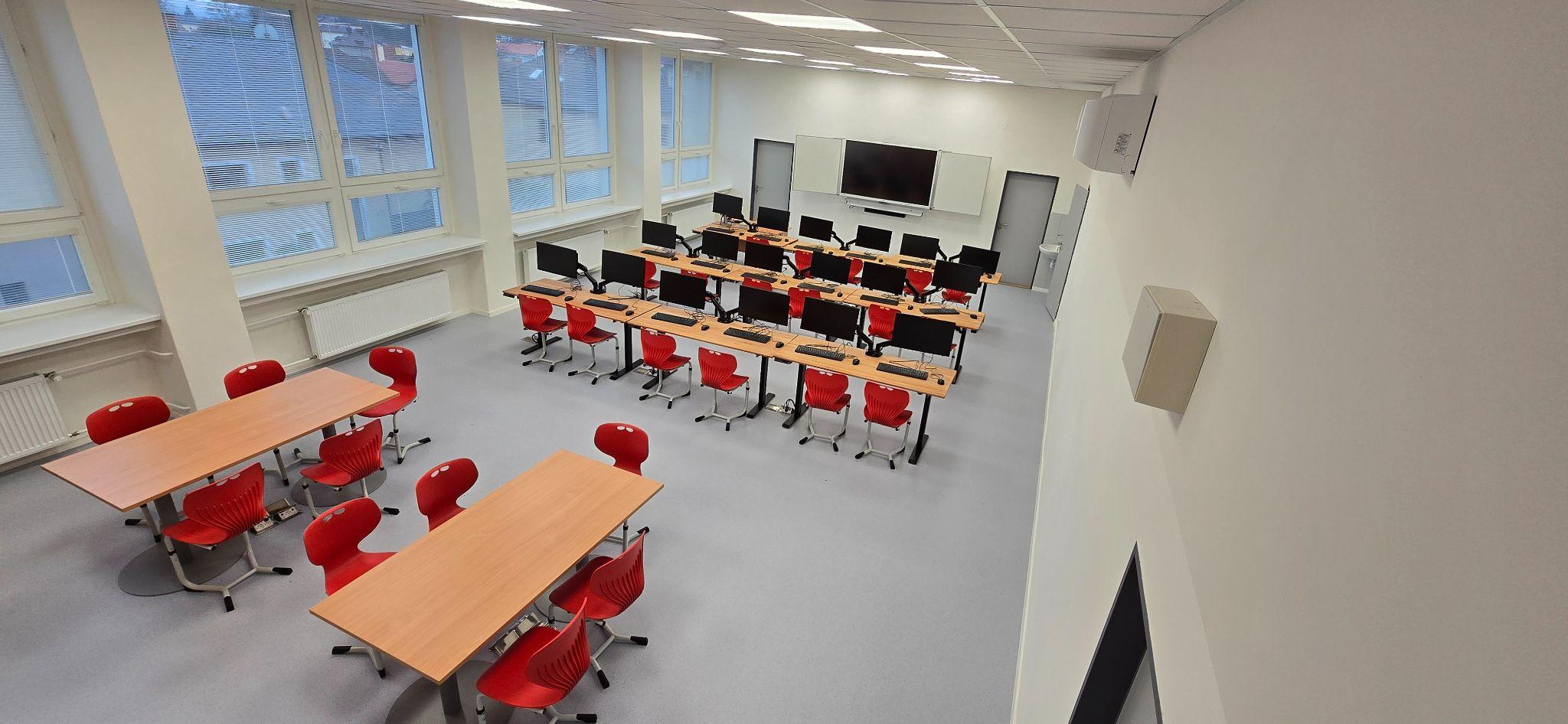